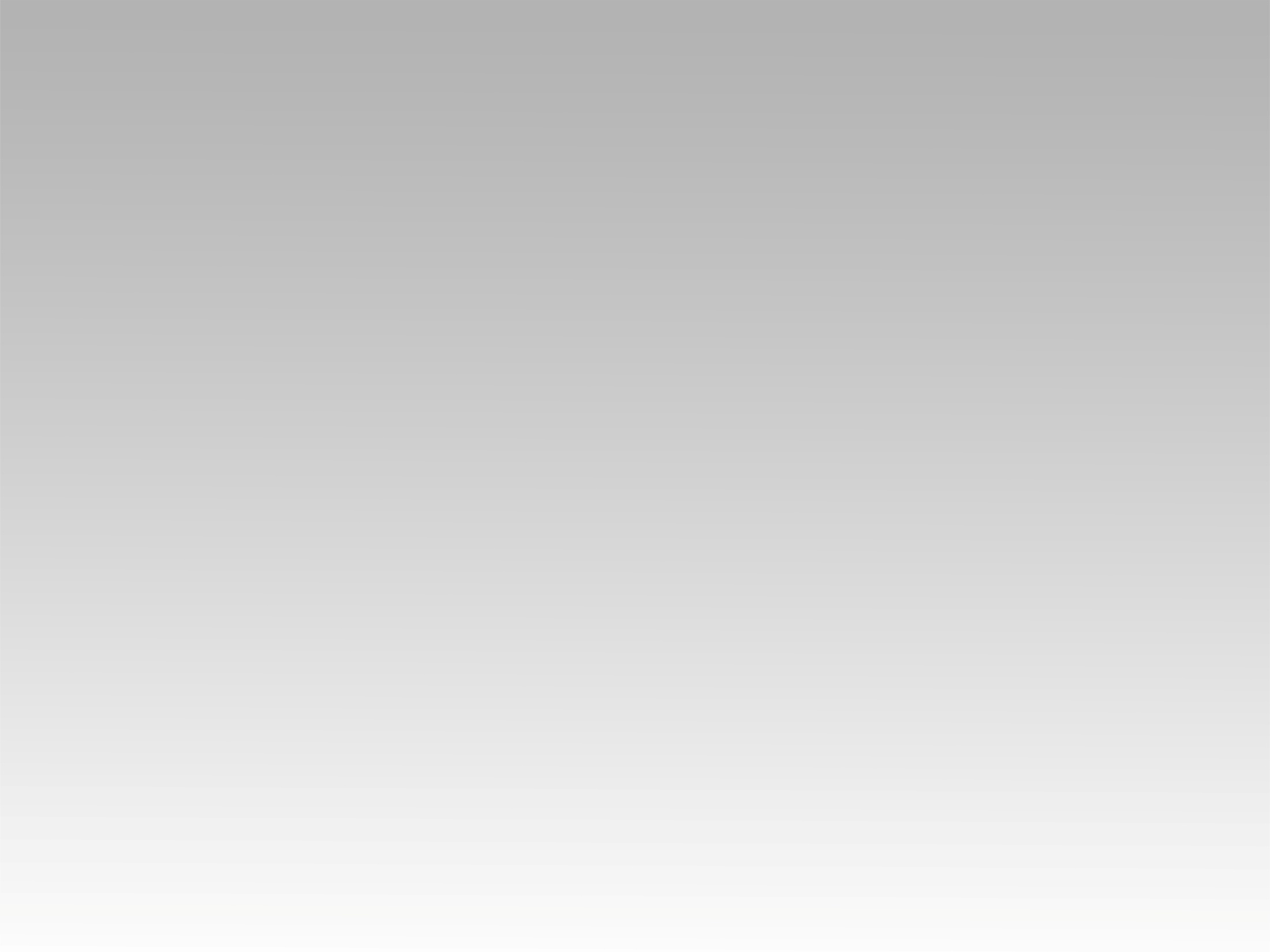 ترنيمة 
أنا جاي أسبح
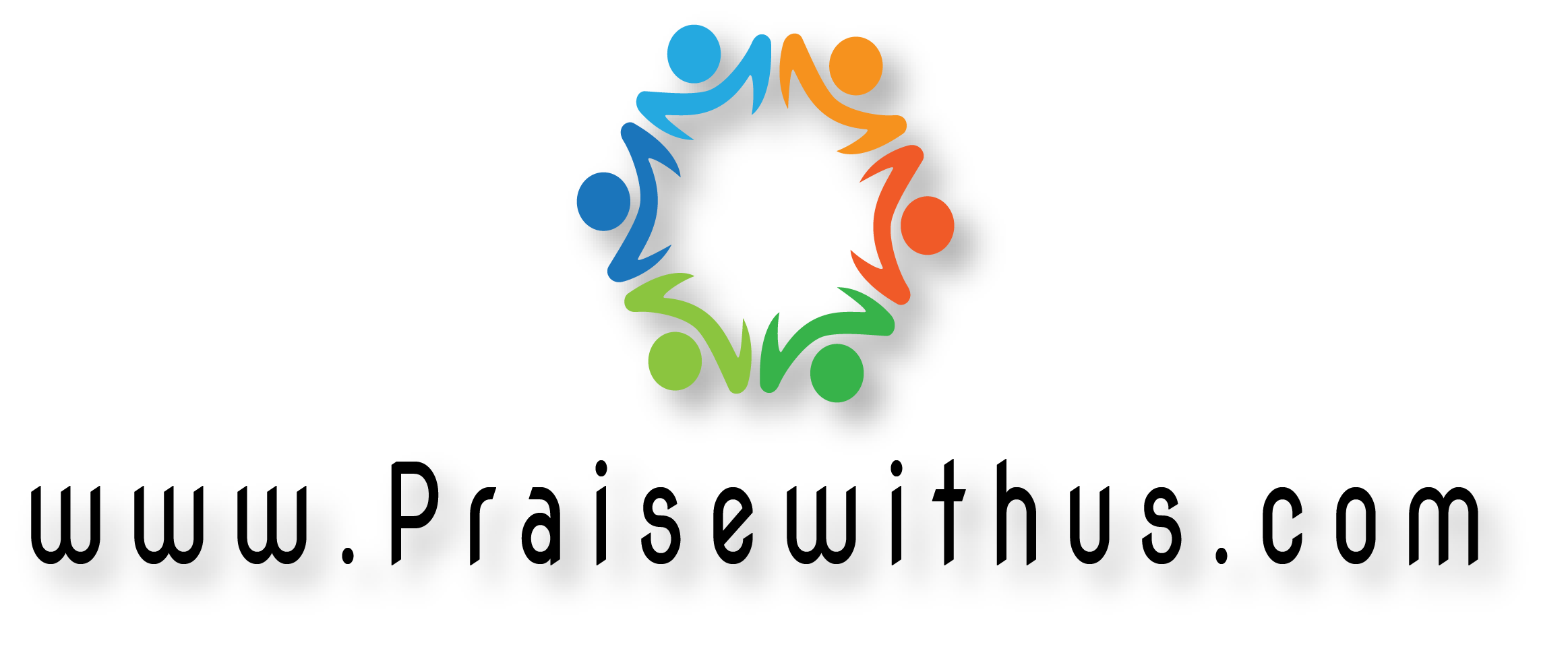 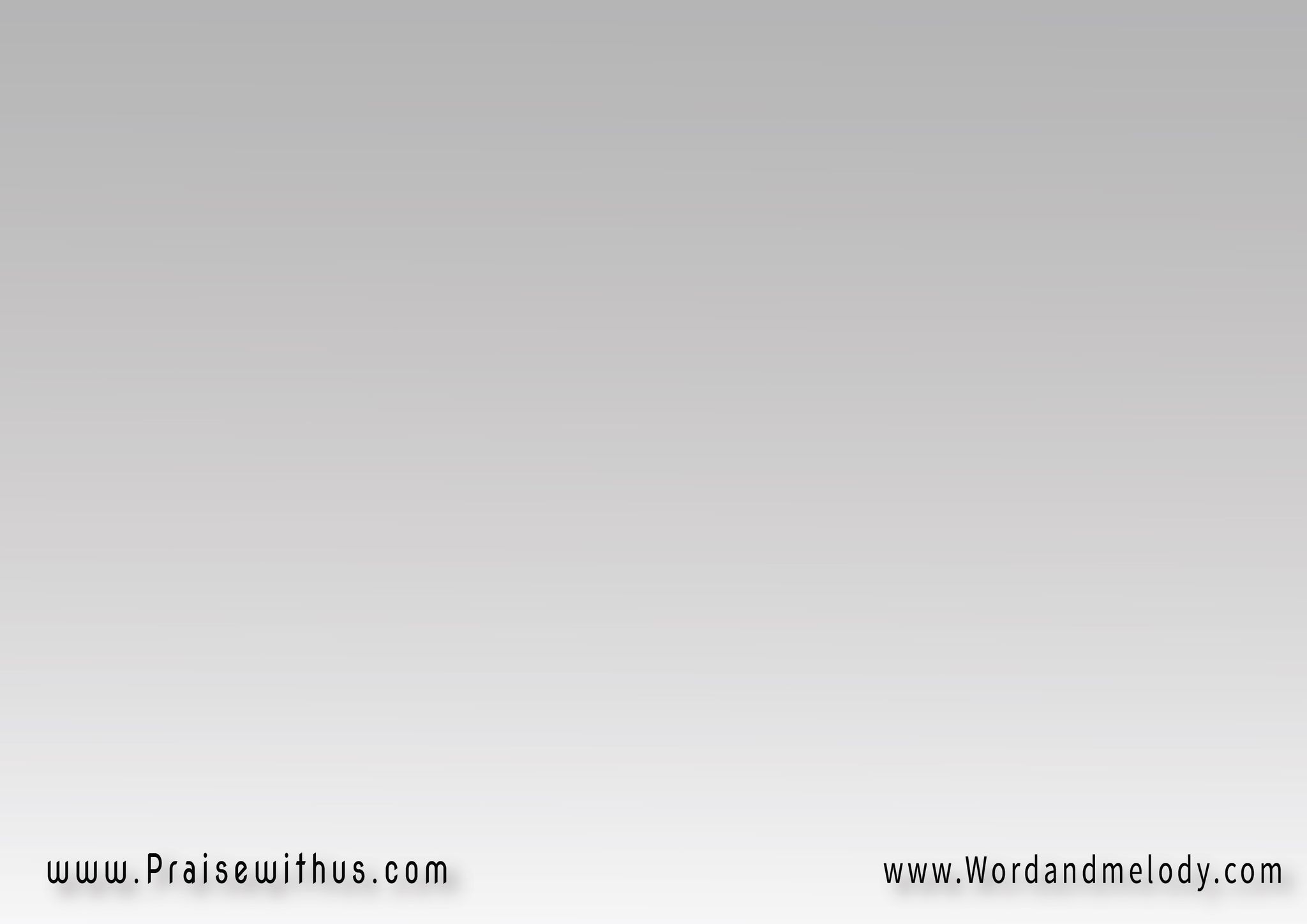 1- أنا جاي أسبح وأرنم ليسوع 
يلا بينا نسبح ونرنم ليسوع
أنـــا بعــــرف أعــــزف
 يلا بينا نعزف على البيانو
بيا بيا بيانو بيانو بيانو 
بيا بيا بيانو بيا بيا نو
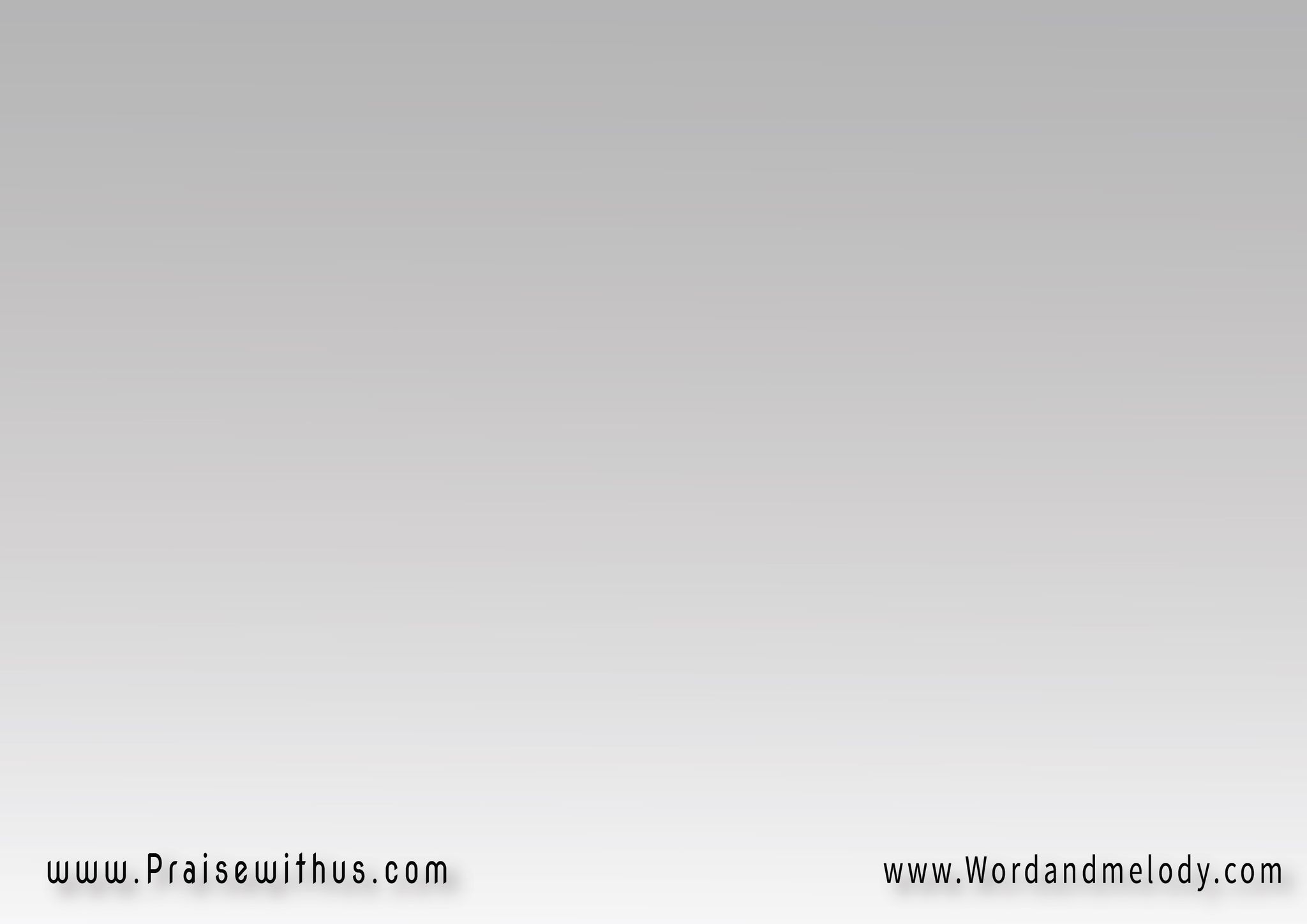 2- أنا جاي أسبح وأرنم ليسوع 
يلا بينا نسبح ونرنم ليسوع
أنا بعرف أعزف 
يلا بينا نعزف على الكمنجا
(كمن)2 (كمنجا)3 
كمن كمن كمنجا كمن كمنجا
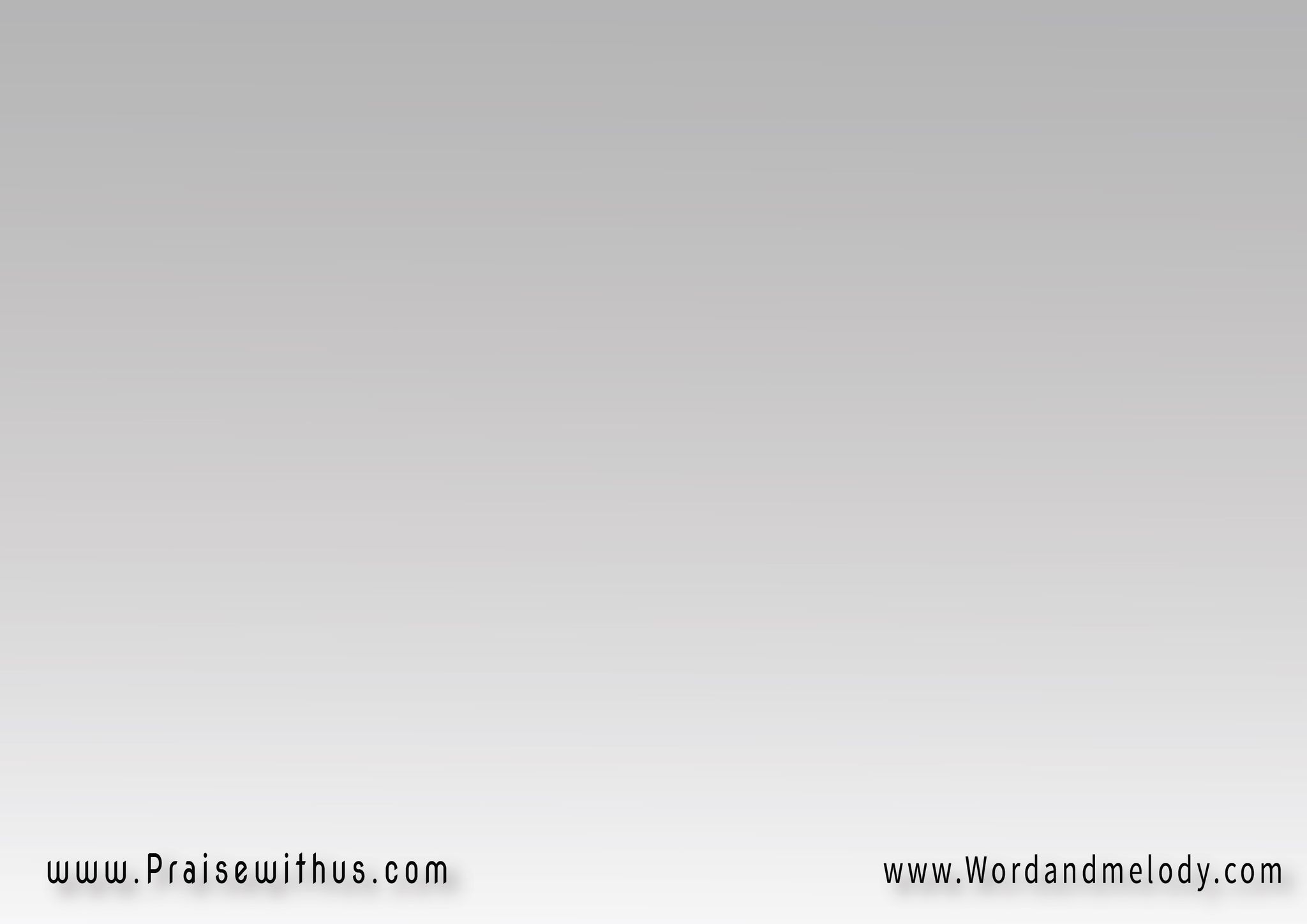 3- أنا جاي أسبح وأرنم ليسوع
 يلا بينا نسبح ونرنم ليسوع
أنا بعرف أعزف 
يلا بينا نعزف على الترامبو
امبا امبا (امبابا)3 
امبا امبا امبابا امبا امبابا
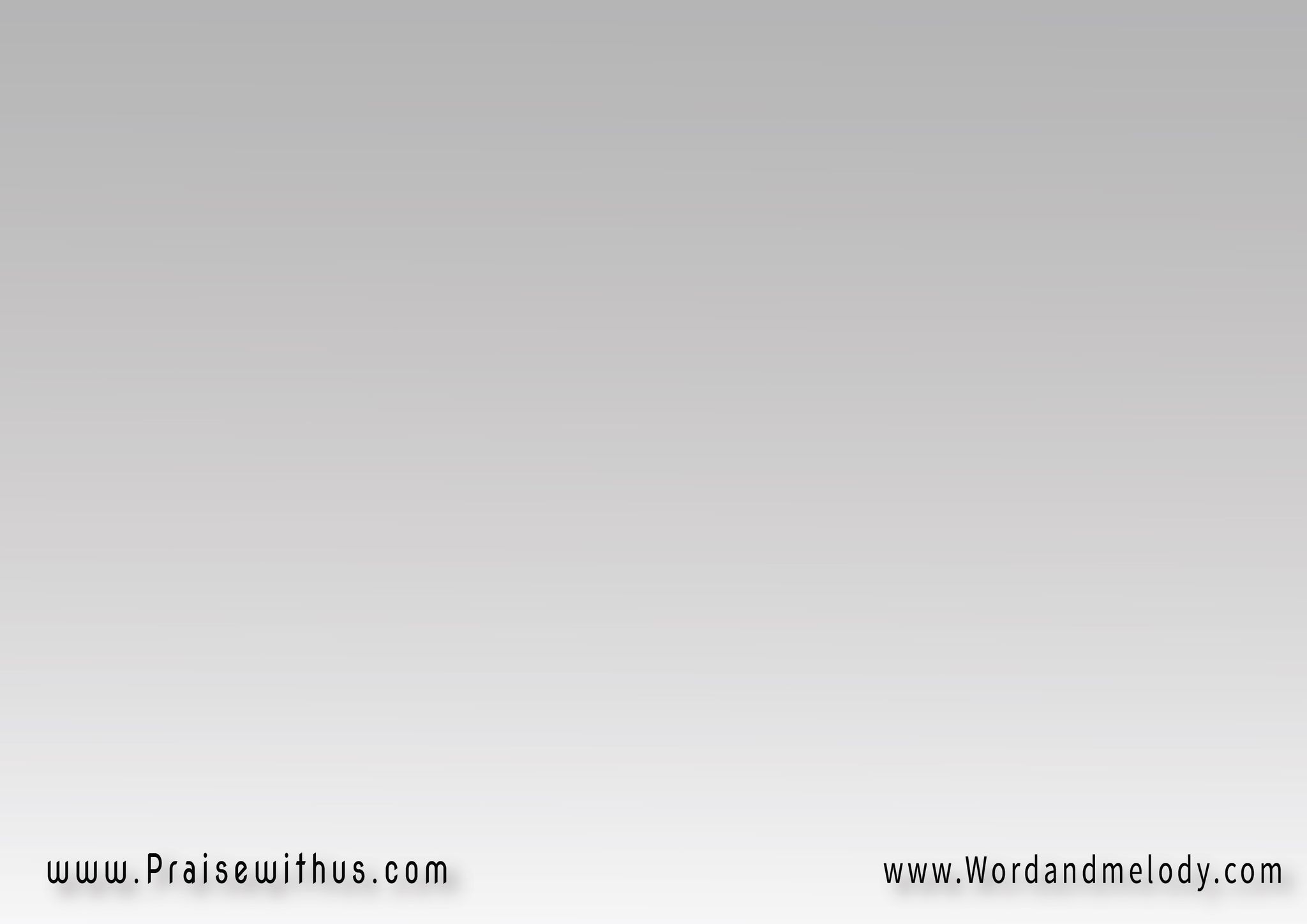 4- أنا جاي أسبح وأرنم ليسوع
 يلا بينا نسبح ونرنم ليسوع
أنا بعرف أعزف 
يلا بينا نعزف على الدرامز
{(بوم )6 تش بوم 
بوم تش بوم بوم تش}2
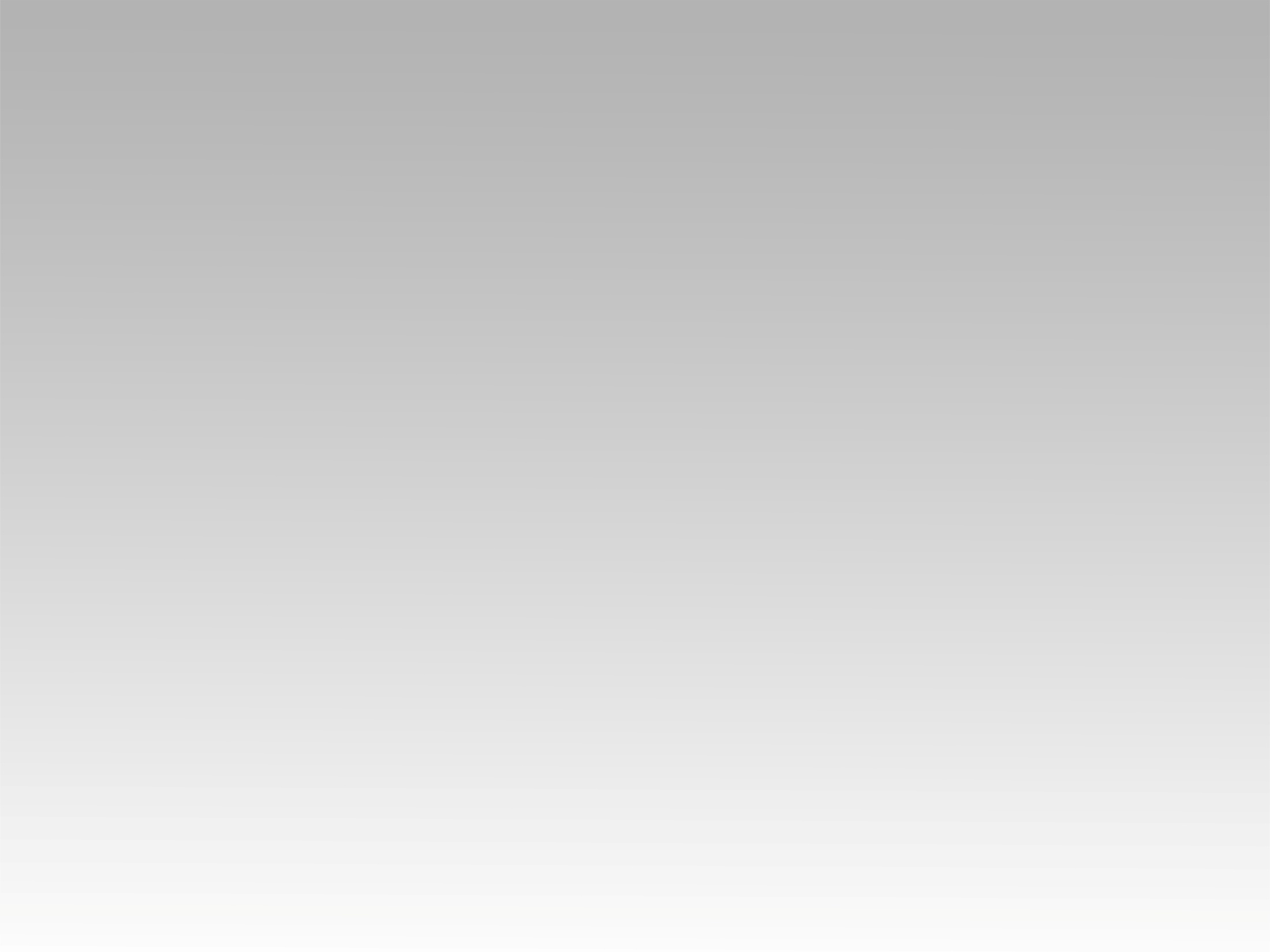 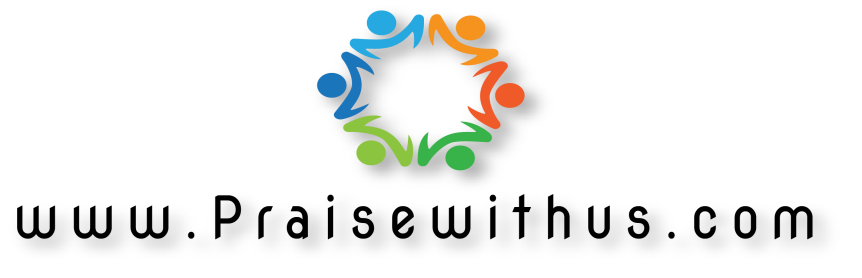